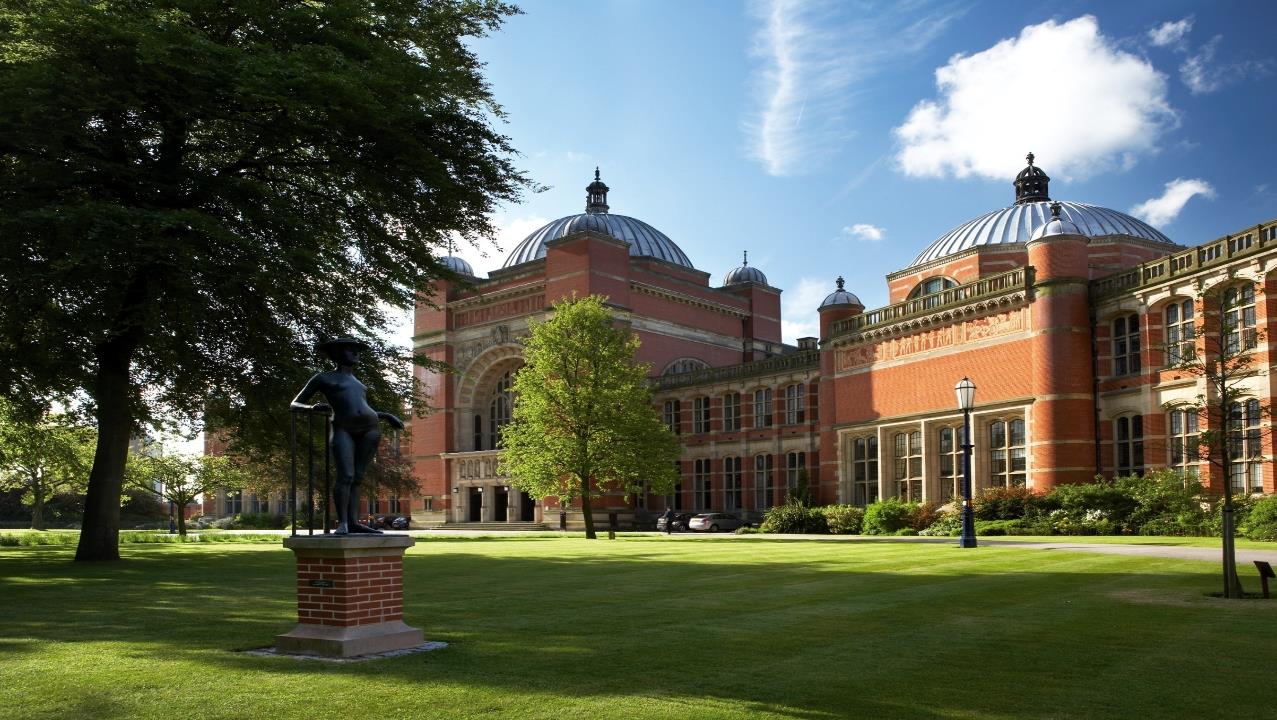 Jon Roberts
Business Engagement Manager
Supporting SMEs on their Net Zero Journey
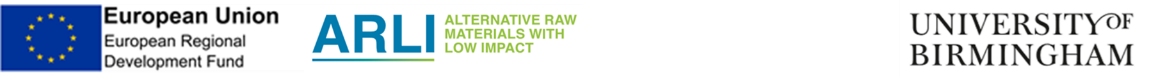 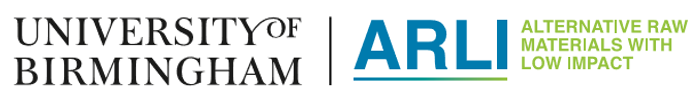 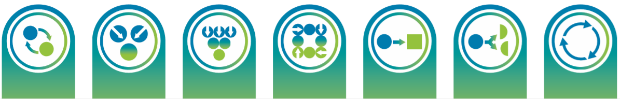 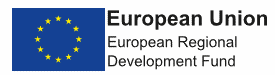 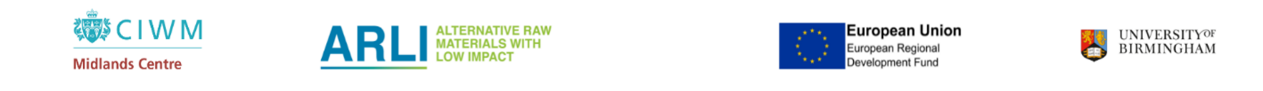 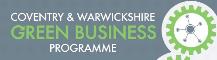 [Speaker Notes: SLIDE 3 
ARLI – stands for Alternative Raw materials with Low Impact
 
We are ERDF funded and operate in the GBSLEP, Black Country LEP, The Marches and of course Coventry & Warwickshire.

A collaborative research project in which we collaborate with all sizes of SMEs, small, medium enterprises. We've been running for four years and our funding see us run until July 2023.
 
So what is the aim of our ARLI project – it is to support SMEs to grow and innovate.

It is for the academics within the university and our engineers to work on supporting businesses, particularly SMEs to help them produce new materials, low carbon materials, and provide them with all sorts of support that they normally don't have available.]
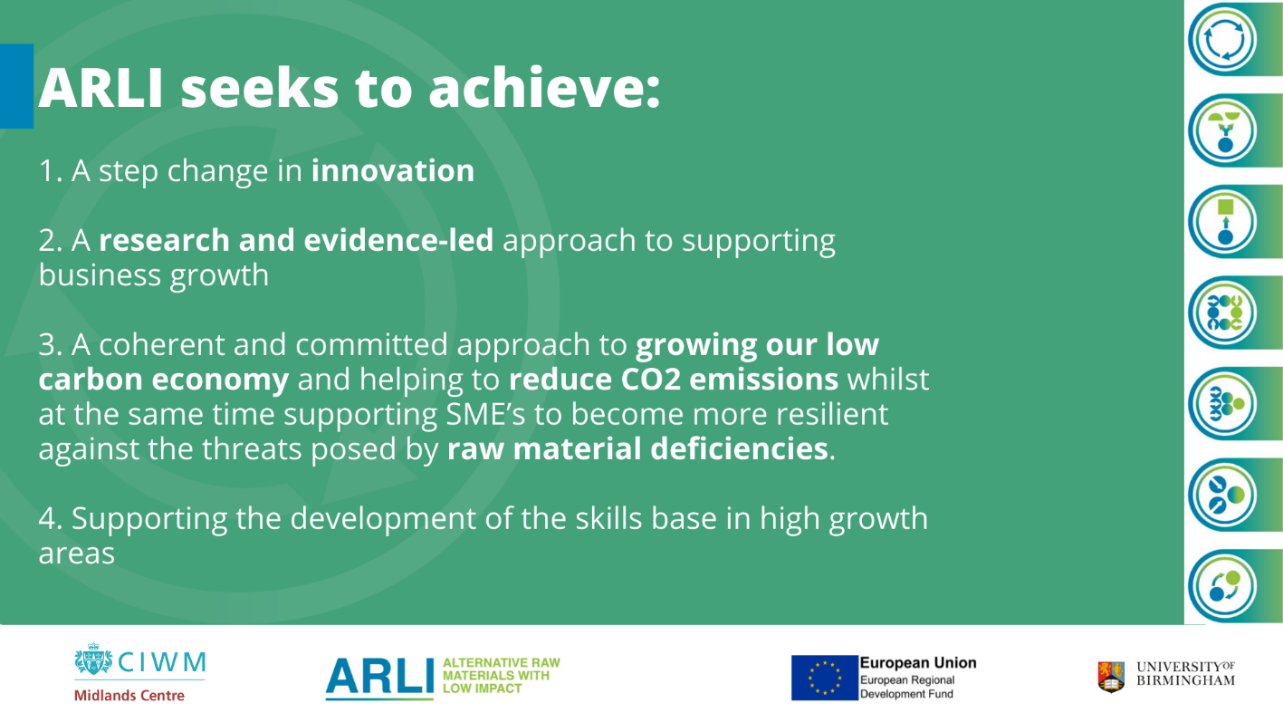 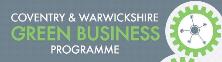 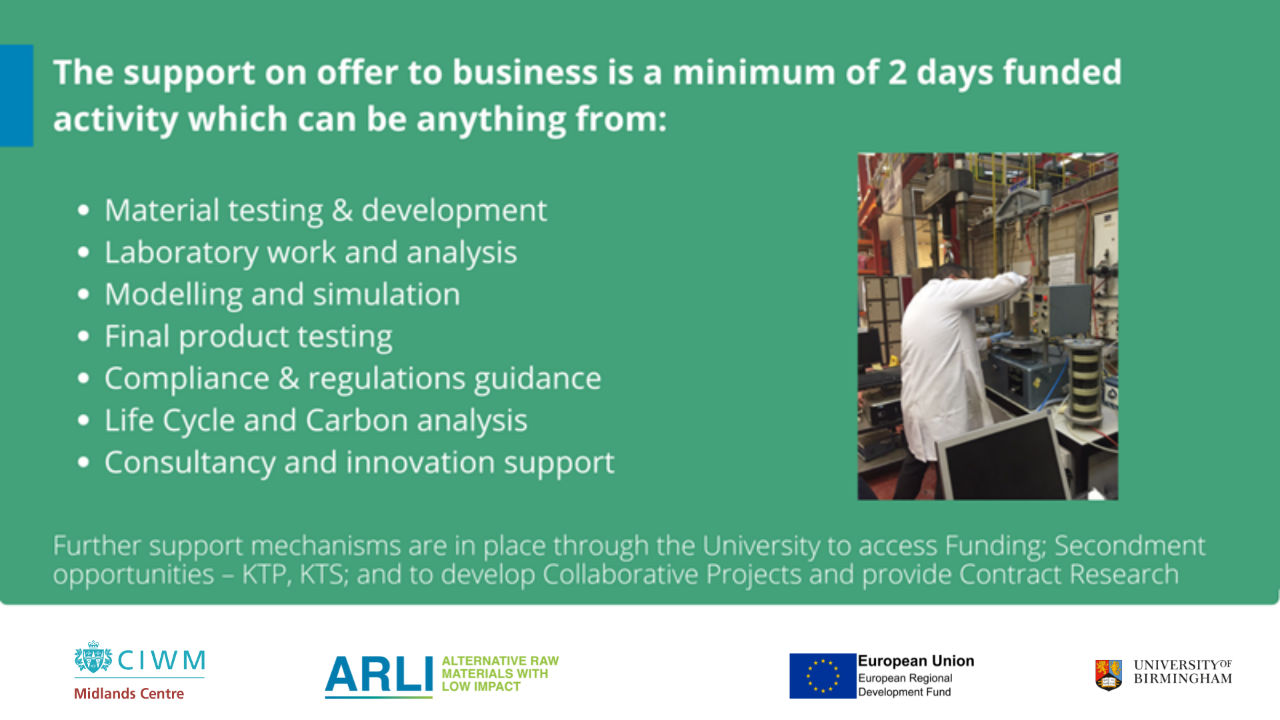 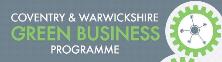 [Speaker Notes: SLIDE 5
We can support in looking at the processes that they're developing or that they're using to see if we can improve on them. And of course, one of the aims is to help these SMEs grow and support the development of not just a new skill base, but also to increase the opportunities for employment.
 
Now while we can't provide funding directly to business, we do offer support of the sorts of things up as I say that SME don't normally have within organizations which is the full testing and development processes that we have in our labs such as computer modeling and physical mechanical testing of materials and processes. 
 
We work with business on Circular Economy & Sustainability
Typically from the Waste, Manufacturing, Construction sector
 
We perform material and final product testing. 
 
Simulation and finite element analysis
 
Compliance and regulations guidance. 
 
Life cycle and carbon foot printing.]
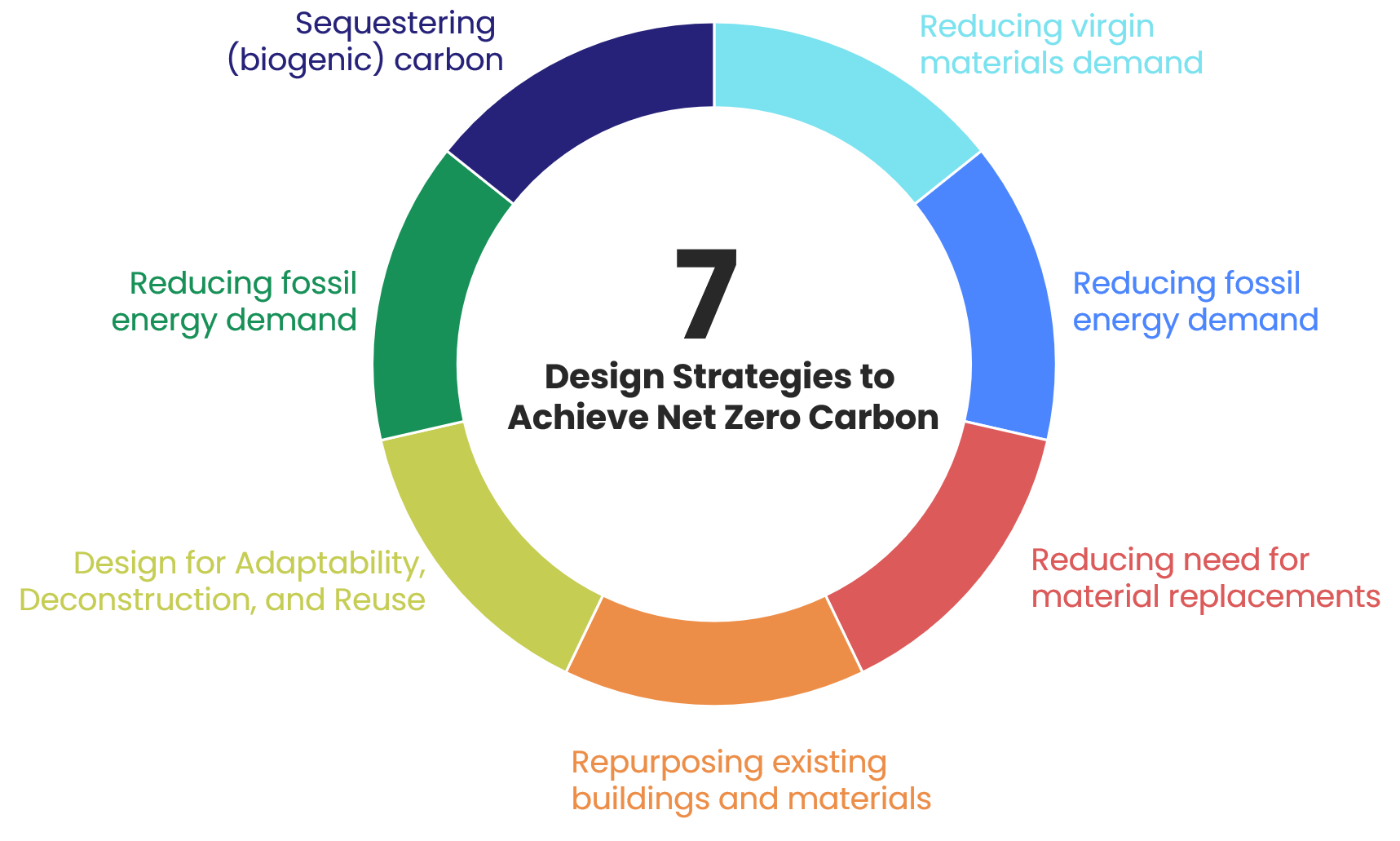 Strategies to Achieve NET ZERO
Design for Adaptability and Reuse
Repurposing existing products and materials
Net Zero Carbon: A material consideration
Embodied carbon is the total green house gas (GHG) emissions (often simplified to carbon) generated to produce a “product”. 

Many products use non sustainable materials or materials with high embodied carbon. 

Utilising sustainable alternative materials and developing strategies to reduce the environmental effects of waste are therefore essential for companies aiming to become net zero carbon.
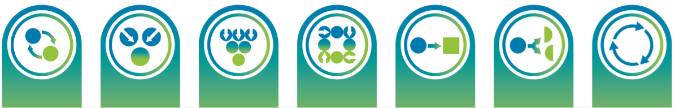 [Speaker Notes: Embodied Carbon is a measure of the global warming impact caused from the resource extraction/creation, production of products (i.e., at the factory), transportation, emissions from removal and disposal at the end of its useful life.]
Reducing use of Concrete
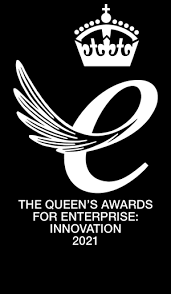 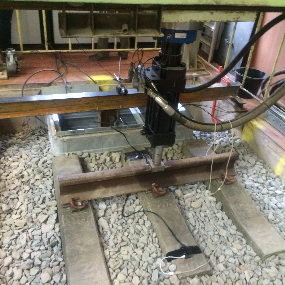 Performance testing of Glass Reinforced Polymer (GRP) trenching system. 

GRP cable troughs provide a 95% weight saving compared with pre-cast concrete
Still withstand loads of up to 40 tonnes
installation safer and easier.

Allows up to a 70% reduction in transportation requirements. 
A full vehicle load of 26 precast concrete troughs weighs around 21 tonnes. In contrast, 104 troughs, weighing just 3.5 tonnes, can be loaded onto each vehicle. This means fewer deliveries, which in turn makes site logistics simpler and significantly cuts CO2 emissions as well as reducing costs for the client.
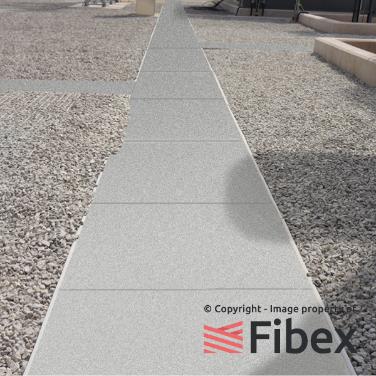 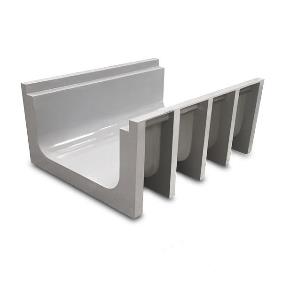 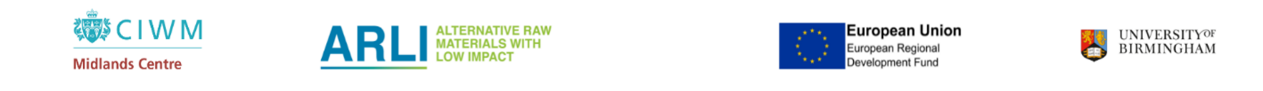 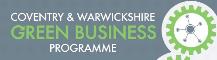 Fabrication of Biopolymer Film toreplace single use plastics
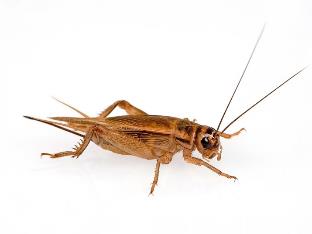 Chitin yield from insects is 4.3-7.1% by a chemical extraction process, however, the yield can be increased if a non chemical/biological extraction process is applied.
When blended with synthetic polymers, extruded chitosan-based film with up to 50 wt% biopolymers shows acceptable thermal and mechanical properties to be used in product packaging.
Sustainable film production replacing plastics
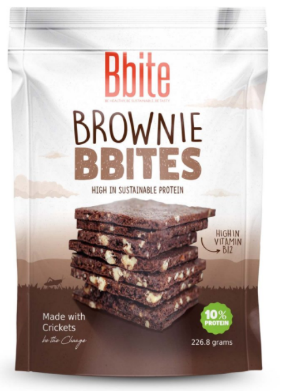 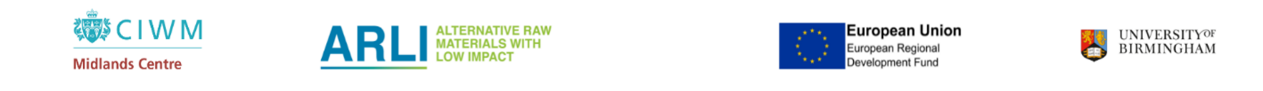 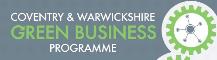 [Speaker Notes: UCS = Unconfined Compress Strength Test]
Alternative uses for Eggshell waste
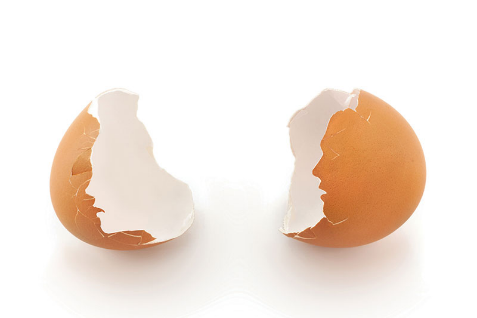 Eggshells are almost entirely CaCO3
Experimental data has shown that the eggshells can be used as a cement replacement and as a lime replacement for soil stabilization.
Shell membranes also consist of collagen as a component the collagen can be extracted and has diverse uses in medicine, biochemical, pharmaceutical, food and cosmetics industries.
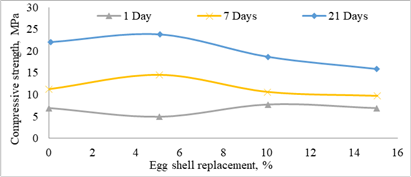 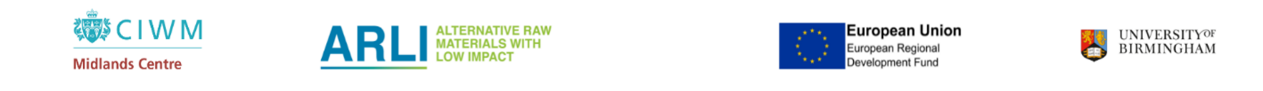 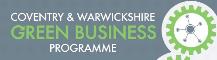 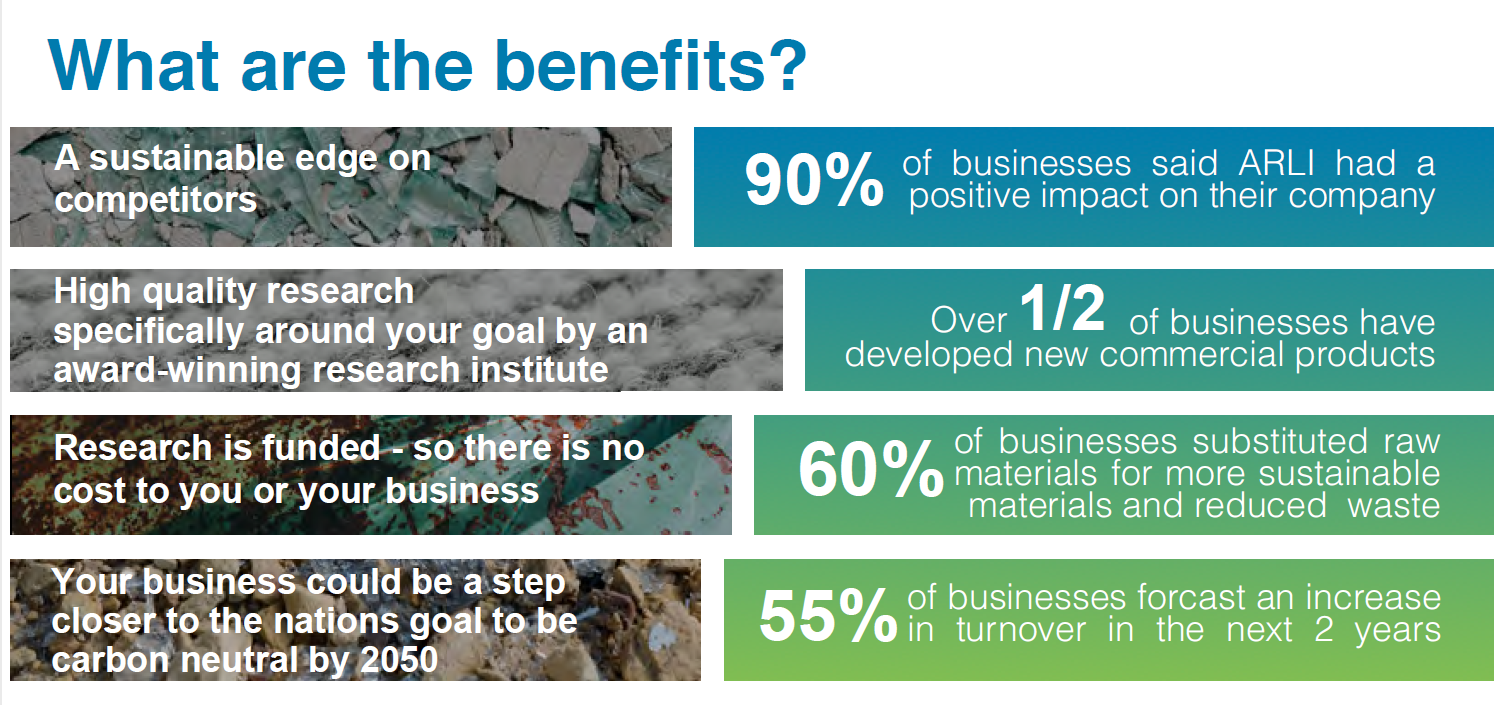 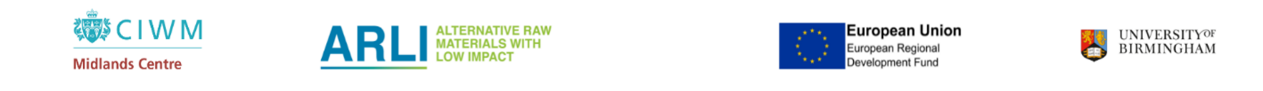 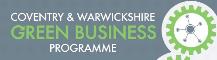 Contact information
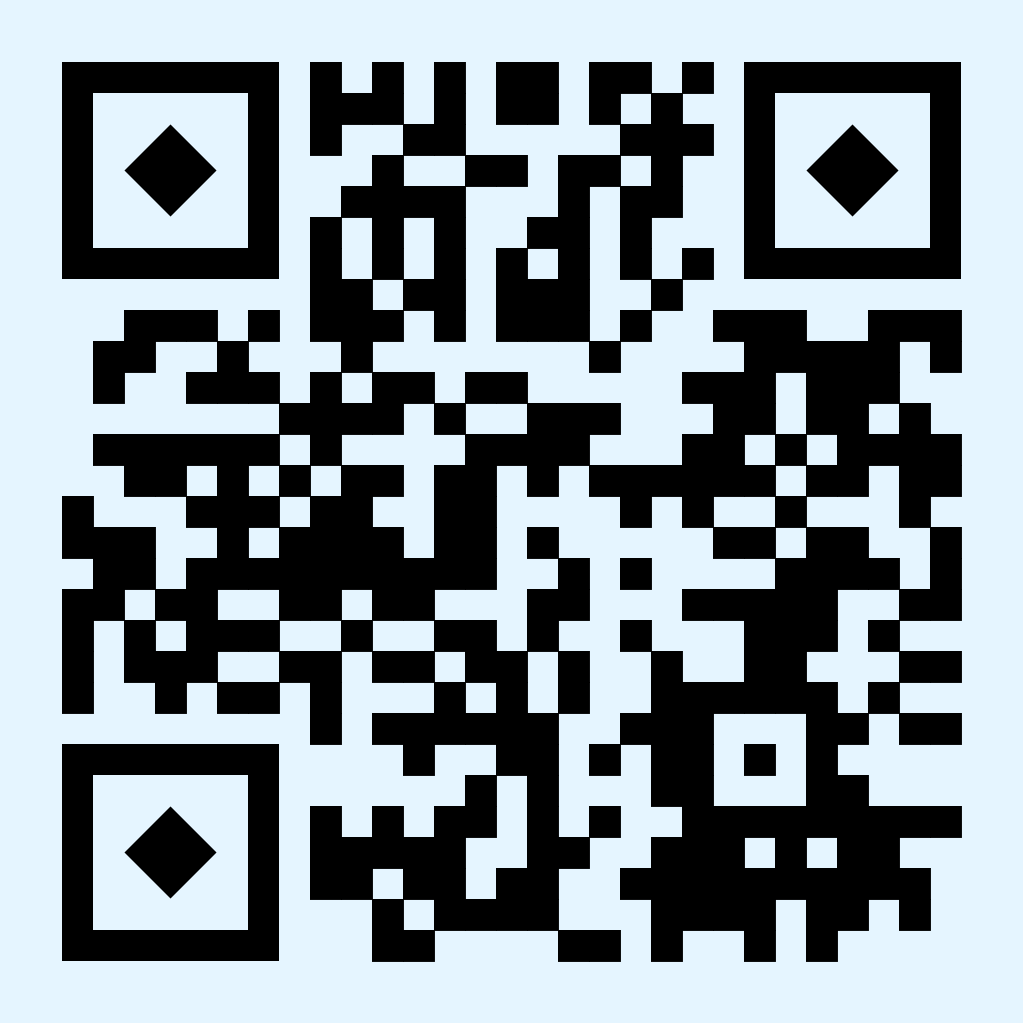 Jonathan Roberts
ARLI Business Engagement Manager

M: 07970 397600
E: J.Roberts@bham.ac.uk
E: ARLI@contacts.bham.ac.uk
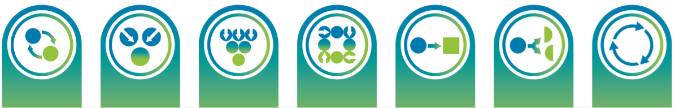 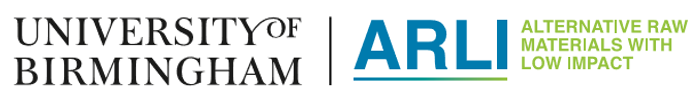 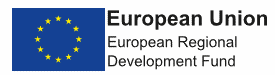